Toreador TrustwOrthy model-awaRE Analytics Data platfORm
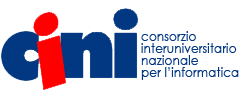 Project Overview
Ernesto Damiani, Angela Miola
Kick-off meeting 
Milan, January 21, 2016
Presentation outline
Project overview and changes to project structure
Governance
Reporting
Personnel costs
Contact details
2
Project overview
Duration: from January 1st, 2016 to December 31st, 2018
10 Partners
5 Work Package Areas
16 Work Packages 
85 Deliverables
3 Milestones
2 Reviews
3
Project Areas
Work Package Areas (WPA)
WPA1: Big Data models 
WPA2: Model-based Big Data Analytics as a Service
WPA3: Architecture and toolkit
WPA4: Pilot, exploitation, and innovation
WPA5: Project management
4
Project structure
WP and Deliverables were renumbered!
EC Commission does not allow two-level numbering of WPs (“WP 1.1” etc. as originally written in the proposal)
So:
WP 1.1 becomes WP 1
WP 1.2 becomes WP 2
Deliverable 1.1.1 becomes Deliverable 1.1
Deliverable 1.1.2 becomes Deliverable 1.2
Etc.
5
Milestones
M1 (month 12) “Requirements, models, and initial set of TOREADOR MBDAaaS components and toolkits”
M2 (month 24) “Integrated prototype implementation, pilot deployment, and advanced TOREADOR MBDAaaS components and toolkits”
M3 (month 36) “Integrated framework and final validation based on pilots”
6
Documents
New in Horizon 2020
No DoW (Document of Work) for Horizon 2020 projects
DoA (Document of Actions) is excerpt of proposal Part B
7
Governance
The Project Coordination Committee (PCC) 
The Project Coordinator (PCO)
The Scientific and Technical Committee (STC) including Innovation Manager (IM)
The Scientific-Technical Coordinator (STCO)
The Project Office (PO)
Advisory Board (AB), including two workgroups of experts
Specialist workgroup
SME focus workgroup
Advisory Board Chair (ABC)
8
Governance: management structure
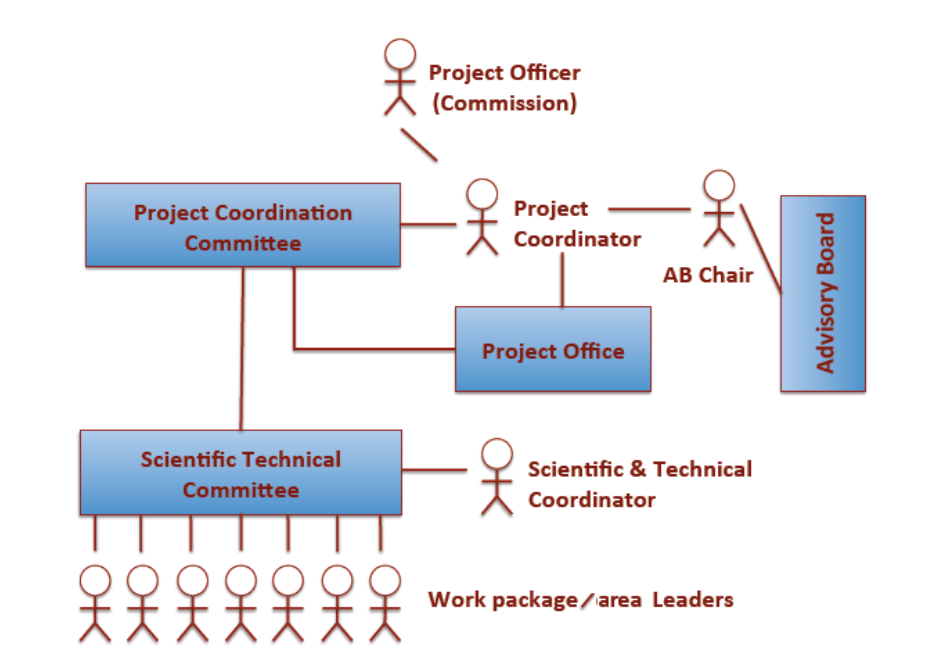 Commission
PCO
PCC
AB
ABC
TOREADOR
project
PO
STC
STCO
9
Project Coordination Committee (PCC)
Highest decision body 
Responsibilities: in charge of all contractual matters including 
Legal, ethical and financial matters (e.g. adjustments)
Consortium constitution structure and resolution of IPR issues. 
One representative of each partner in the consortium
He/she will have the legal authority to take decisions that commit the organization 
Chaired by the PCO (Project Coordinator)
10
Project Coordination Committee (PCC)
This committee meets 
Once per year, or 
When matters that require its attention arise
Extraordinary meetings will be called by PCO or when two or more partners in consortium formally request a PCC
PCO has responsibility for 
Organization of the PCC meetings
Timely distribution of the agenda including matters for voting
PCC meetings will be held either physically or electronically
11
Project Coordinator (PCO)
Overall responsibility for the organization, coordination, planning, communication and control of the project 
Responsibility for communication between the consortium and the European Commission 
Special duty of ensuring the timely delivery of the deliverables, financial reports and any other contractually relevant document to the Commission
Responsibility for communicating the views of the Commission and external stakeholders (including project reviewers and AB members) to the consortium
12
PCC members
One representative from each partner in the consortium + PCO
PCO (Project Coordinator): Damiani (CINI)
CINI: Malerba
ENG:
SAP:
CITY:
LIGHT:
TAIGER:
ATOS:
B&B:
DTA:
JOT:
13
Scientific & Technical Committee (STC)
Highest technical management body 
Responsibilities
Overseeing and ensuring the technical integration of project results
Identifying cross-cutting technical problems
Dealing with emerging research and technical issues 
Dealing with innovation management and assessing the ongoing scientific & technological developments 
STC includes: 
The STCO (Scientific-Technical Coordinator)
The leaders of all the work packages of the project
Chaired by the STCO
14
Scientific & Technical Committee (STC)
STC will meet at least three times per year 
Scientific-technical evaluation
Extraordinary meetings when required by project partners 
STC meetings will be held either physically or electronically
15
Scientific & Technical Coordinator (STCO)
The STCO will chair the STC 
Responsibility for coordinating all technical activities of TOREADOR
The STCO is appointed at the kick-off meeting
16
STC members
STC includes STCO plus one from each WP leader 
STCO (Scientific-Technical Coordinator) : Damiani (CINI)
CINI (WP1 WP2 WP3 WP13 WP14):   Malerba (CINI)
SAP (WP6 WP9)
CITY (WP4)
LIGHT (WP10)
TAIGER (WP15):        (also Innovation Manager)
ATOS (WP5)
B&B (WP16)
DTA (WP12)
JOT (WP11)
17
Project Office (PO)
Infrastructure and resources to support the project management 
It reports to the PCC
Responsible for 
Financial reporting, cost claiming and budgeting
Management of intellectual property rights
Management of knowledge dissemination
Updating and consolidating work plans
Providing support tools to the PCC 
Providing support tools for communication in the project 
Organisation of project meetings (logistics, agenda, minutes, and tasks to be completed after meetings) 
The person in charge of project office is appointed by the PCO
18
Advisory Board (AB)
AB has two workgroups
“Specialist workgroup”
Experts in the fields of Big Data Analytics and Research 
It aims to evaluate the suitability, novelty, and soundness of the project results mainly from a theoretical point of view
“SME focus workgroup”
Industry experts (mainly from SMEs)
It aims to evaluate the impact and influence the project results could have from an industrial point of view, mainly evaluating the benefits for European SMEs
Advisory Board Chair (ABC)
19
Advisory Board (AB)
Industry and academic experts in both workgroups are not directly involved in the technical activities 
They are related with organisations having significant technical expertise and/or business activities 
This group will have to be consulted for the requirement elicitation 
Support the project to size the design to SME's needs
20
Advisory Board (AB)
AB membership may be changed during the duration of the project when/if existing members cannot fulfill their role
The Advisory Board Chair (ABC) is elected by the PCC in the beginning of the project 
The members of the Advisory Board will be invited 
To review project results 
Give feedback 
The board meets annually 
Typically at the end of each year
21
Advisory Board (AB)
TOREADOR consortium has already considered a potential constitution of AB workgroups
Some experts have been already invited to the AB and have accepted
22
AB members
ABC (AB chair): 
Rong Chang, IBM, US  
“Specialist workgroup” AB
Will Van der Aalst, TUE, NL 
 “SME focus workgroup” AB
Massimo Banzi, Telecom, Italia  
Koij Zettsu, NICT, Japan 
Ron Claxton, British Telecom, UK
23
Work Area Leader (WAL)
Work area leaders must 
Facilitate the communication among WPs 
Ensure early identification of problems (in cooperation with the STCO)
24
Work Package Leader (WPL)
Work package leaders must 
Manage the individual work package 
Ensure that the results of their work packages are integrated into the overall project results (in cooperation with the STCO)
Other responsibilities of WPLs are
Management of the technical and scientific activities of WPs
Intra-package coordination 
Monitoring, assessment and reporting of the work conducted in the work package including any identified risks 
Reports should be directed to PCO and STCO
Assurance of the quality of deliverables within the WP 
Compliance with the overall project quality plan
25
Deliverables
85 deliverables
First deliverable: Quality Plan (M2)
Deliverable internal review process
Two reviewers for each deliverable
Revivers did not contribute to the deliverable
See Quality Assurance WP in Work Area 5
26
Communication
Internal communication strategy will be presented subsequently in the Project Quality Plan (delivered in M2)
Information exchange
Working papers
Project meetings
Workshops
Video and telephone conferences
E-mail will be the preferred means for sharing documents and know how
Particularly sensitive information will be exchanged preferably by ordinary mail
Tools, file formats and configuration management used for project communication must be agreed upon at the kick off meeting
27
Reporting
Reporting periods
P1: from month 1 to month 12
P2: from month 13 to month 24
Final: from month 25 to the last month of the project
The Coordinator has to submit a consolidated report to the EC within 60 days after the end of each reporting period
The EC has to approve the costs claimed in the financial reports and transfer the corresponding payment within 105 days of their receipt to the Coordinator
28
Reporting
Periodic reports shall include
An overview, including a publishable summary, of the progress of work towards the objectives of the project, including achievements and attainment of any milestones and deliverables
An explanation of the use of the resources
A financial statement, from each beneficiary, together with a summary financial report consolidating the claimed contribution of the Union of all the beneficiaries in an aggregated form, based on the information provided in Form C by each beneficiary
29
Reporting
Final report shall include
A final publishable summary report covering results, conclusions and socioeconomic impact of the project
A report covering the wider societal implications of the project, 
Including gender equality actions, ethical issues, efforts to involve other actors and spread awareness, as well as the plan for the use and dissemination of foreground
30
Reimbursement of personnel costs
Conditions for reimbursement of personnel costs
Personnel must be directly hired by the beneficiary (the Organisation signing the EU contract)
Personnel must work under the sole technical supervision and responsibility of the beneficiary
The beneficiary may include in its personnel costs “permanent or temporary employees”, who have permanent or temporary working contracts
Personnel costs should reflect the total remuneration: salaries plus social security charges (but not extra costs as for example business bonus)
31
Reimbursement of personnel costs
Only the hours worked on the project can be charged
Working time is the total number of hours worked, excluding holidays, personal time, sick leave, or other allowances
Working time to be charged must be recorded throughout the duration of the project by any reasonable means (e.g., timesheets)
Employees have to record their time on a daily, weekly, or monthly basis using a paper or a computer-based system
The timesheets have to be authorised and signed by the superior of the researcher or project manager
32
Contact details
CINI
Address: Via Salaria, 113, Roma, Italy (00198)
Phone: +39 06 77274029 or +39 06 77274030
Skype:
Mail:
33
Q&A
34